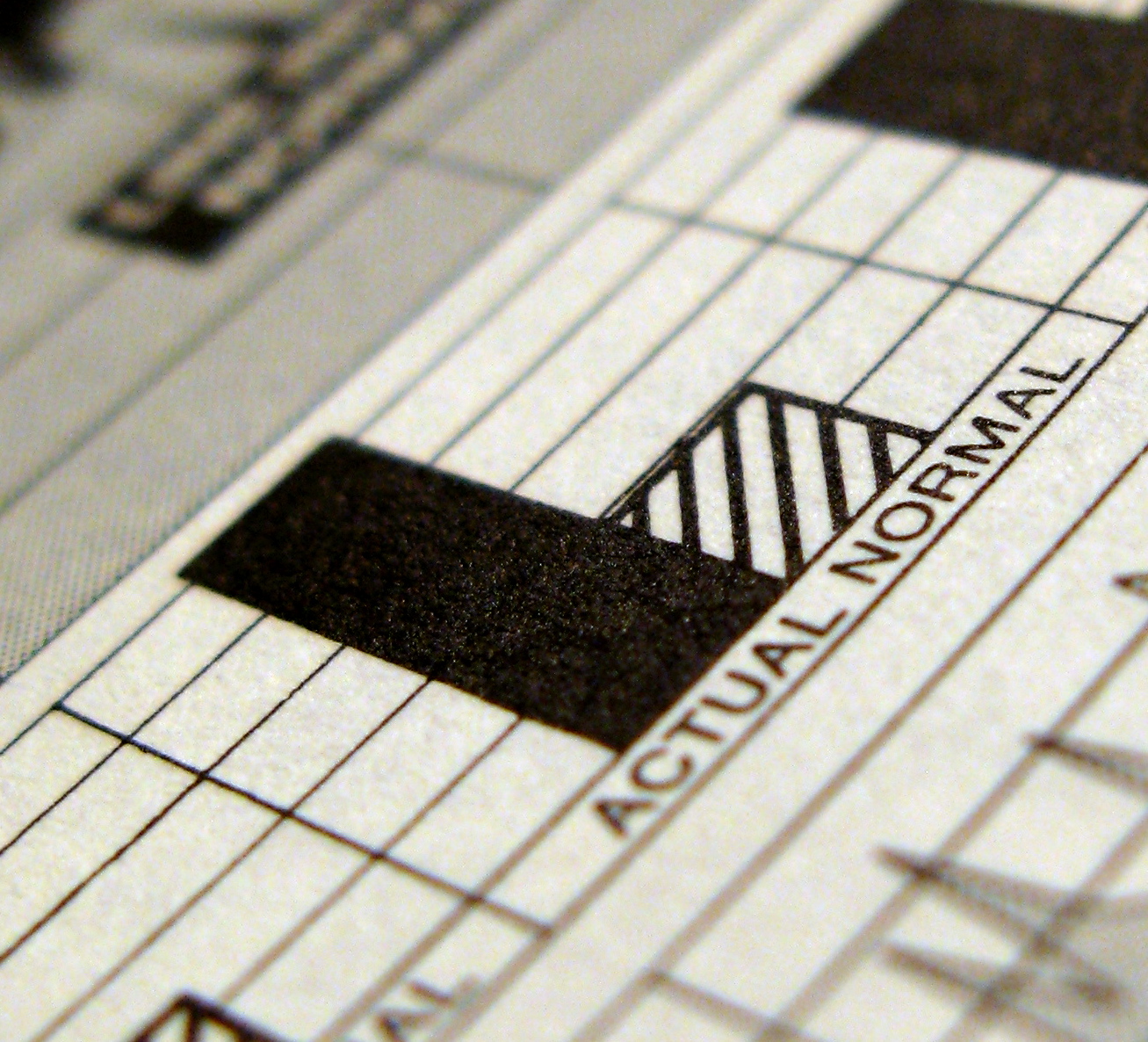 Výzkumy v ISKCo s daty z dotazníků?
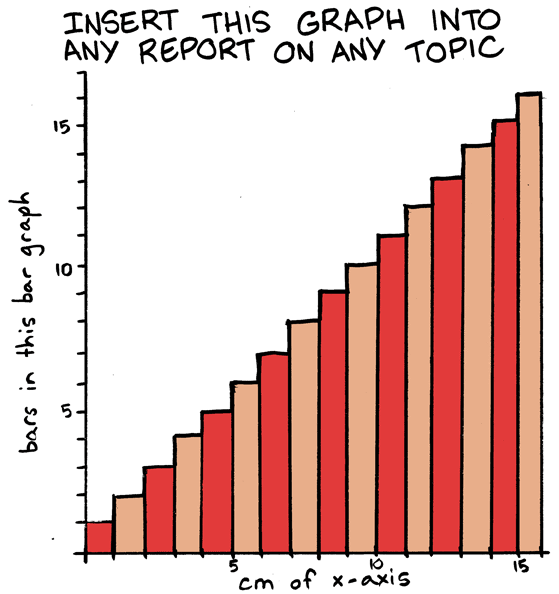 Deskriptivní vs. induktivní statistika
Deskriptivní: popis rozložení proměnných
Induktivní: hledání vztahů mezi proměnnými




Začínáme zkoumáním jednotlivých proměnných, teprve potom analyzujeme jejich vztahy
Účelem analýzy je „zpřístupnit data graficky, tabulkově a výpočtem statistických charakteristik“ (Hendl 2009)
Znalost vztahu mezi proměnnými umožňuje predikci a explanaci (Punch 2008)
Než začneme…
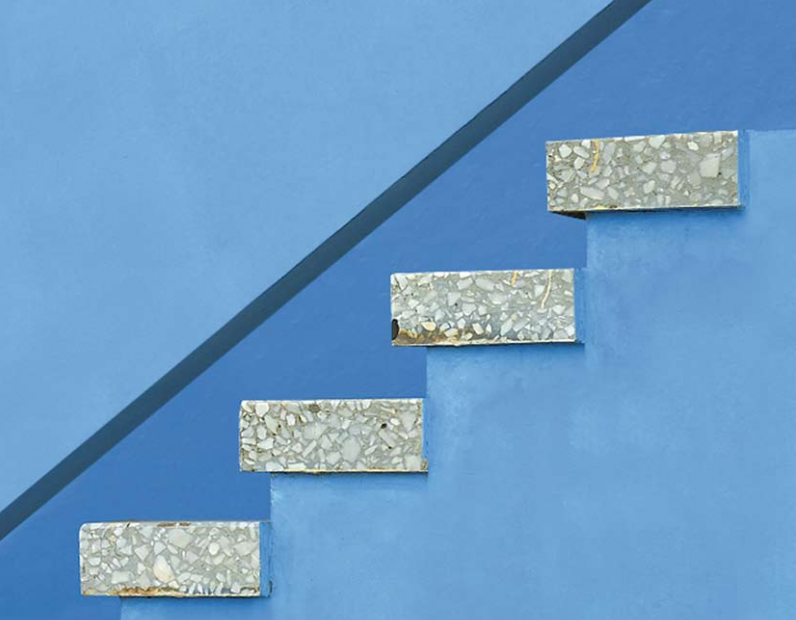 4. Zkoumání měřitelnosti
3. Hledání proměnných a vztahů
2. Definice pojmů
1. Dekompozice tématu
Dekompozice
Druhy proměnných
Druhy proměnných
Vztahy mezi proměnnými
Nepravá korelace





Vývojová sekvence
Chybějící střední člen




Nepravá příčina
A
A
X
X
B
B
A
B
X
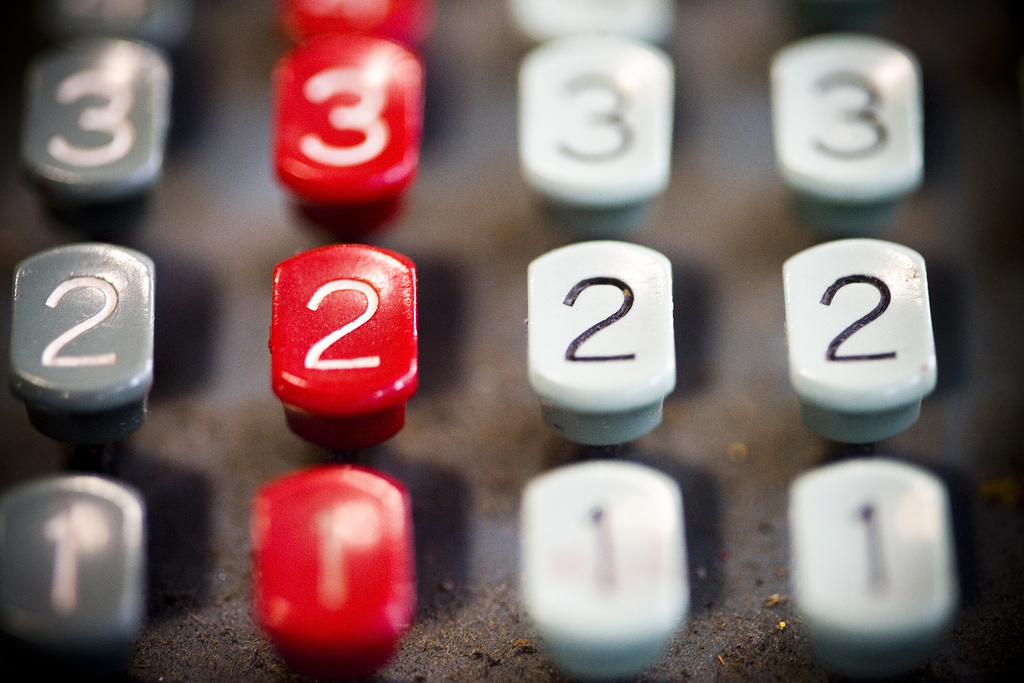 Co s daty?
Krok 1: Čištění dat
„Garbage in, garbage out!“
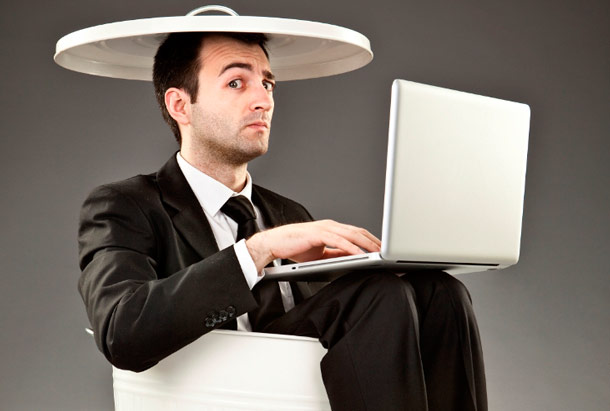 GIGO
Chyby při zpracování
Chyby při přepisování, vkládání
Chyba řádu, desetinné čárky
Záměny znaků…
Kontrola dat
Kontrola okem („vytisknout a řádek po řádku zkontrolovat“ Hendl, 2009)
Předběžné grafické zobrazení dat
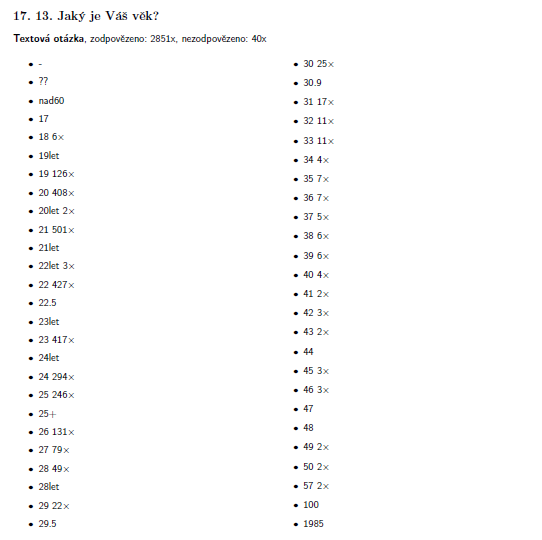 Chybně vyplněné položky je nutné  překódovat
Kontrola jednotlivých odpovědí
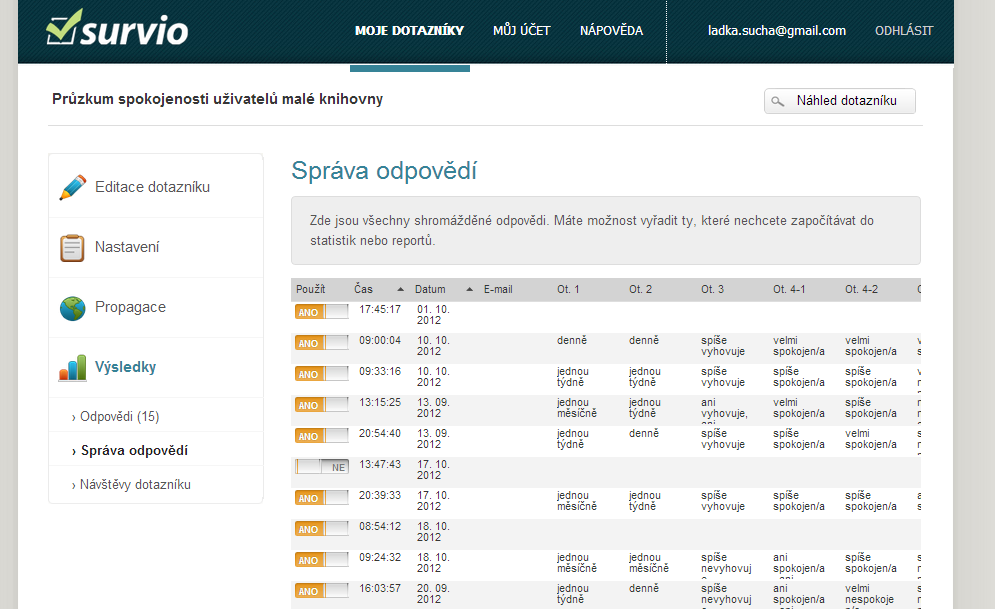 SURVIO: odpověď můžete „vypnout“, ale ne změnit
Kontrolujeme
Míru vyplnění dotazníku
Rozhodnout se, co považujeme za vyplněný dotazník, nevyplněné dotazníky vyřazujeme
Způsob vyplnění dotazníku
„Proklikání“ dotazníku (vybírání prvních hodnot atd.)
Extrémní hodnoty 
Co s nimi?
Chybějící hodnoty
Co s chybějícími hodnotami?
Hodnota „nevím, nemohu odpovědět“
Jsou výskyty rozděleny náhodně?
Způsoby kontroly:
rozdělit soubor na skupiny záznamů s chybějícími hodnotami a bez nich, porovnat charakteristiky obou souborů
Kontrola korelací vyplnění/nevyplnění s jinou proměnou
Co s chybějícími hodnotami?
Rozhodnout se, zda: 

Ponechat chybějící hodnotu
Vymazat jednotku (respondenta)
Vymazat proměnnou
Imputovat
Odhad scházející hodnoty (regresní analýza)
Nahrazení průměrnou hodnotou subpopulace
Krok 2: základní statistické operace
Zjišťování středních hodnot 
průměr 
modus
Medián

Popis rozložení u kardinálních proměnných:
percentily
rozptyl

Třídění
prvního stupně
druhého stupně…
Střední hodnoty
Tři různé míry centrální tendence:

MODUS je hodnota, která se v datech vyskytuje nejčastěji.
MEDIÁN dělí řadu výsledků seřazených podle velikosti na dvě stejně početné poloviny
ARITMETICKÝ PRŮMĚR je součet všech hodnot vydělený jejich počtem
Aritmetický průměr
V roce 2011 dosáhla v ČR průměrná mzda výše 24 319 Kč. Můžeme z toho usuzovat, že typický Čech má plat 24 319 Kč?
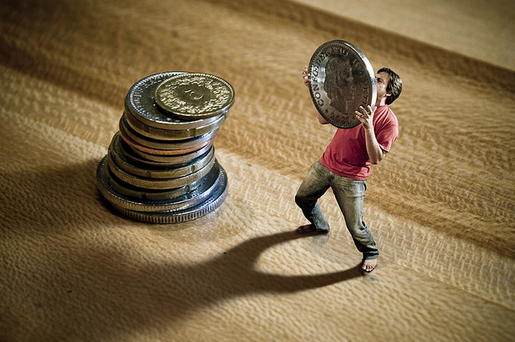 Percentily
Nejčastěji používané:

MEDIÁN (x50)
KVARTILY (x25, x50, x75)
DECILY (x10, x20, x30, x40, x50, x60, x70, x80, x90)
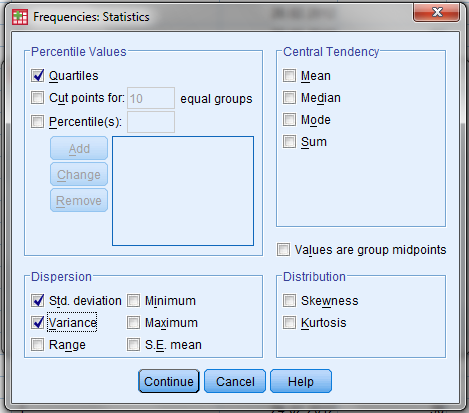 Percentily
http://finexpert.e15.cz/jak-se-lisi-prumerna-mzda-a-median
Rozptyl
Rozptyl je definován jako střední hodnota kvadrátů odchylek od střední hodnoty (průměru).
vyjadřuje variabilitu rozdělení souboru náhodných hodnot kolem její střední hodnoty.
Směrodatná odchylka
SMĚRODATNÁ ODCHYLKA je druhá odmocnina rozptylu, a  v podstatě nám říká, uvnitř jakého intervalu okolo průměru leží zvolené  procento případů
Čím je směrodatná odchylka menší, tím lépe pro aritmetický průměr
Směrodatná odchylka (příklady)
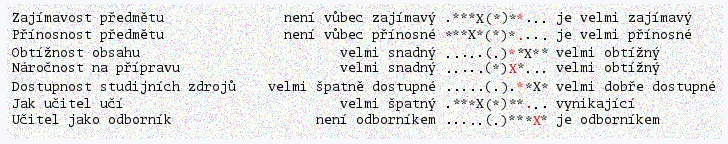 Směrodatná odchylka
Směrodatná odchylka (příklad)
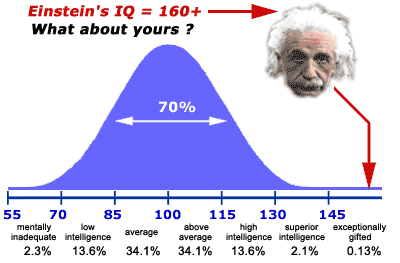 Zdroj: http://wilderdom.com/intelligence/IQUnderstandingInterpreting.html
Třídění prvního stupně
Nejjednodušší statistická operace
Rozdělení četností výskytu hodnot proměnných
Tabulka nebo graf
výsečový
sloupcový
skládaný sloupcový
Třídění prvního stupně
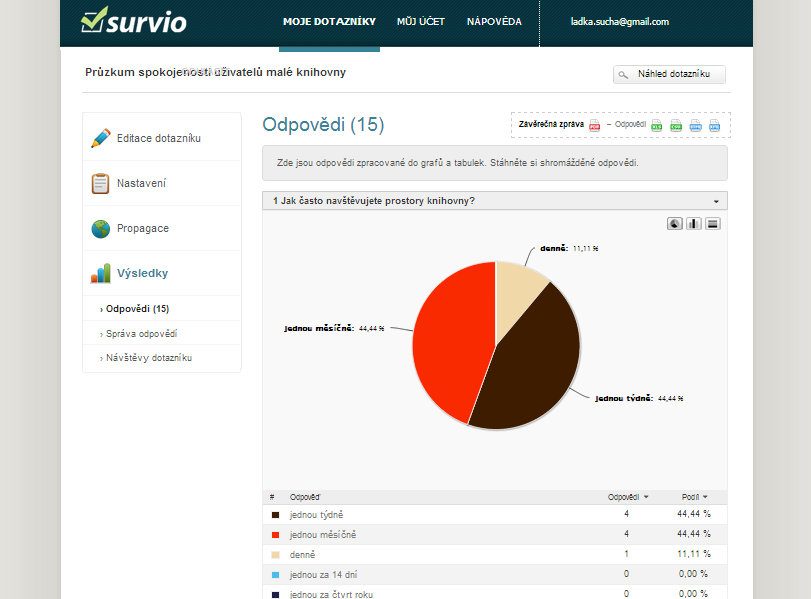 Třídění prvního stupně za vás udělá aplikace
Zobrazování dat
Tabulka četností 
První přehled výsledků měření
Vhodné pro uvedení přesných čísel
Absolutní / relativní / validní / kumulativní četnosti
Graf četností 
Názornější
Používají se validní četnosti
Osa X: hodnoty proměnné
Osa Y: četnosti
Tabulky četností
Takto vypadá správně a úplně vyplněná tabulka – obsahuje:
 počty validních y chybějících hodnot
  absolutní i relativní četnosti 
 validní relativní četnosti
Grafy
Koláčový (výsečový)
Sloupcový
Skládaný sloupcový
Spojitý
…
Koláčový graf (výsečový)
Vhodný pro:
Třídění prvního stupně (jedna datová řada)
porovnání četností u nominálních proměnných, které nemají příliš mnoho hodnot (méně než 7)
Pokud hodnoty, které chcete vykreslit, nejsou nulové
Pokud hodnoty představují část celku
Koláčové grafy
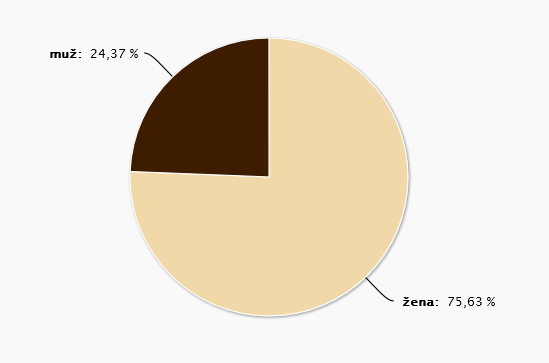 Koláčové grafy
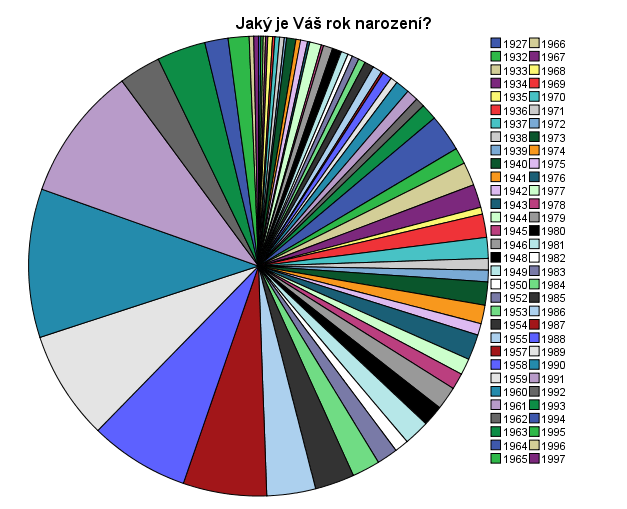 Sloupcový graf
Vhodný pro:
Porovnání položek
Ordinální proměnné a kardinální proměnné s menším počtem kategorií
Znázornění změn za časové období (třídění druhého stupně)
Sloupcový graf
Skládaný sloupcový graf
Běžný skládaný graf:
znázornění vztahu jednotlivých položek k celku s porovnáním podílu každé z hodnot na celkové hodnotě v různých kategoriích
100% skládaný graf:
porovnání procentuálního podílu (relativních četností) jednotlivých hodnot na celkové hodnotě v různých kategoriích
např. porovnání Lickertových škál v bateriích otázek
Skládaný sloupcový graf
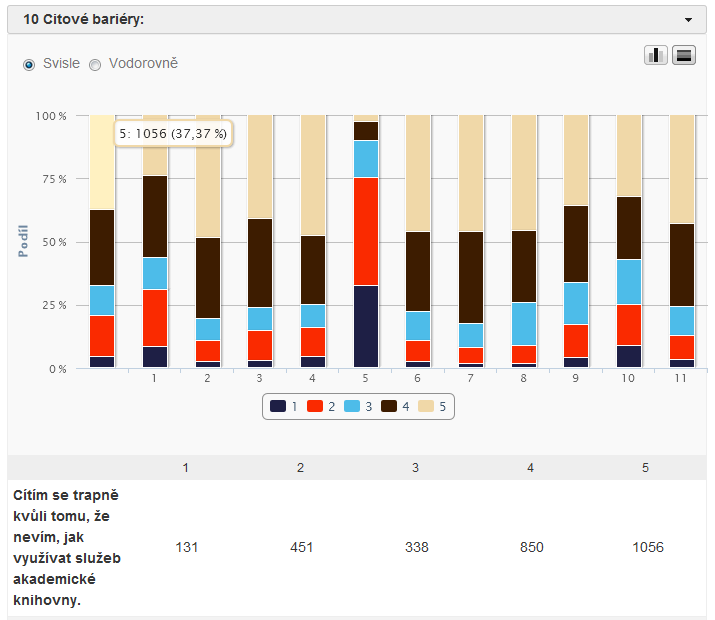 1 - Cítím se trapně kvůli tomu, že nevím, jak využívat služeb akademické knihovny
2 - Jsem zmatený z mnoha záležitostí týkajících se vysoké školy.
3- Nejsem si jistý/á, jak mám začít v knihovně vyhledávat.
---
1 – rozhodně souhlasím
2 – spíše souhlasím
3 – ani souhlasím, ani nesouhlasím
4 – spíše nesouhlasím
5 – rozhodně nesouhlasím
Spojnicové grafy
Vhodné pro:
Kardinální proměnné
Zobrazení souvislých dat v čase – stejných časových intervalech (třídění druhého stupně)
Spojnicové grafy
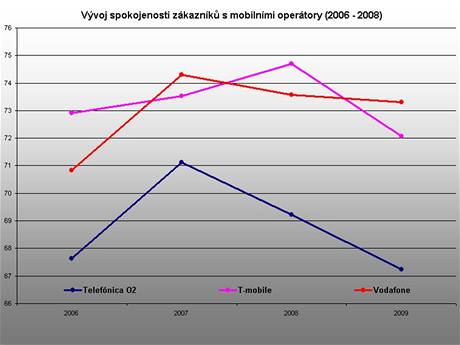 Tipy pro znázornění dat
Uvádějte tabulky četností i grafy
V tabulkách zvýrazněte potenciálně zajímavá data
Užívejte správně grafy (ne koláčový pro spojité proměnné!)
Okomentujte nejzajímavější zjištění (ne pouze „v přehledné tabulce vidíme výsledky…“ )
Třídění druhého stupně
Zhodnocení složitějších výzkumných otázek a hypotéz
Porovnání četností u různých skupin
Porovnávat vždy pouze relativní četnosti!


Příklad otázky:
Jak se liší frekvence ochota absolvovat náš kurz u lidí podle pohlaví?
Třídění druhého stupně
Nevystačíte si již s jednoduchým online nástrojem typu Survio
U výzkumů s vysokým počtem respondentů nutnost exportovat data do Excelu a pracovat v Excelu nebo statistickém programu
SPSS
Statistica
R
…
SPSS a Statisticu najdete v INETu, R je volně šiřitelný software (GNU/GPL)
Export dat
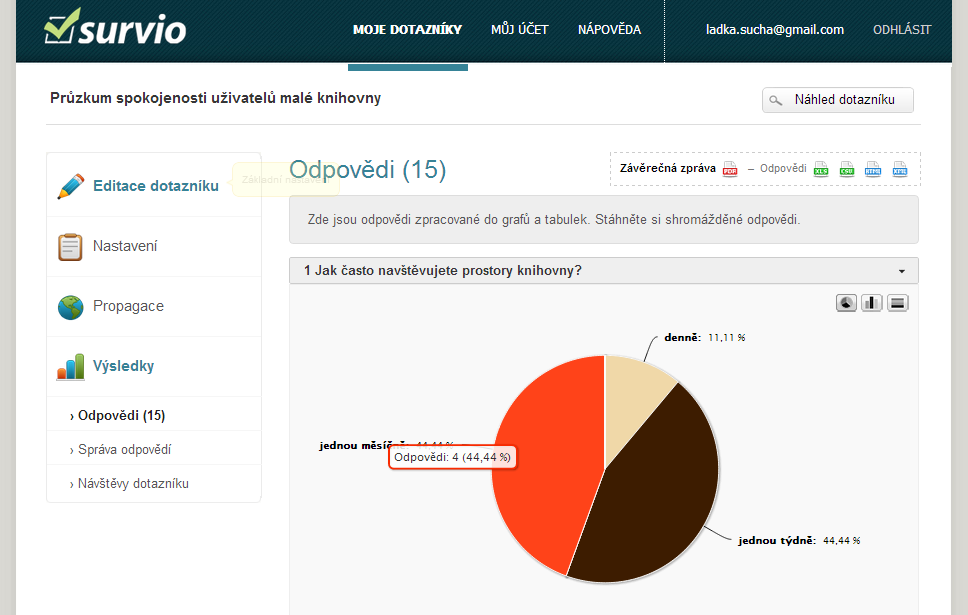 Export jednotlivých odpovědí
Excel – četnosti (příkaz)
Příkaz COUNTIF – pro počítání absolutních četností (třídění prvního stupně)
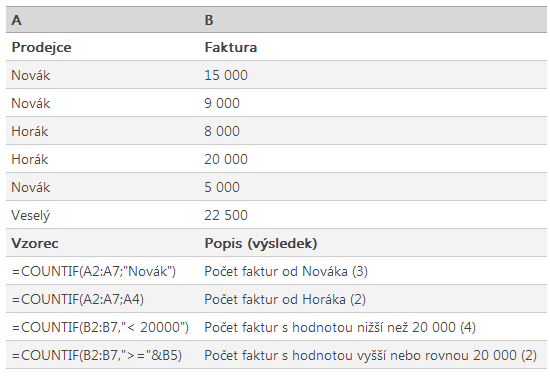 Zdroj: http://office.microsoft.com
Excel - míry centrální tendence
Medián









Podobně průměr: http://office.microsoft.com/cs-cz/excel-help/funkce-dprumer-HP010062266.aspx?CTT=3
Podobně modus: http://office.microsoft.com/cs-cz/excel-help/funkce-mode-HP010062522.aspx?CTT=3
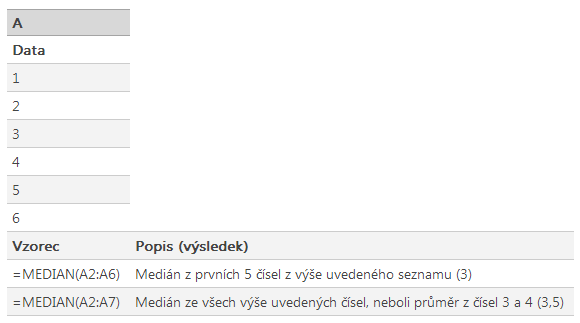 Zdroj: http://office.microsoft.com
Excel – kontingenční tabulky
Funkce Vložení
Tabulka
Kontingenční tabulka
Kontingenční graf
Excel – kontingenční tabulky
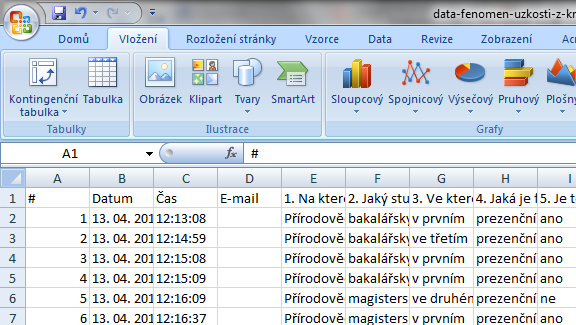 Excel – kontingenční tabulky
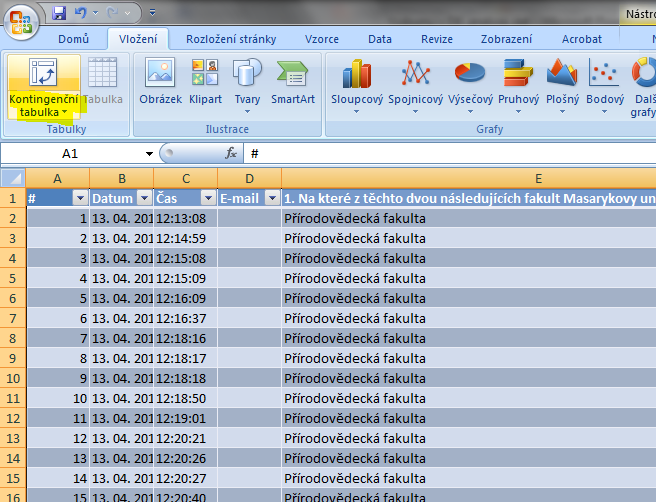 Excel – kontingenční tabulky
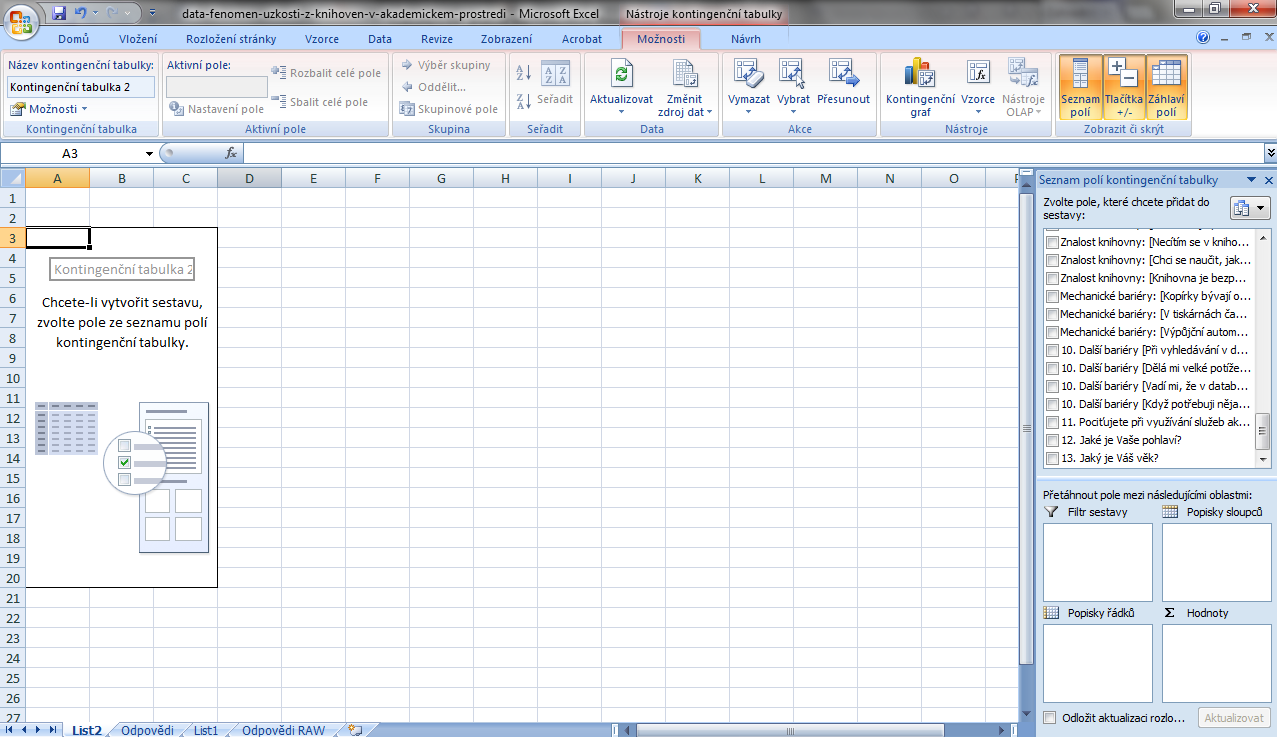 Zde vybíráme proměnné a přetahujeme je  do políček „popisky řádků“ a „popisky sloupců“. Nakonec vybereme , co se bude zobrazovat v políčku „hodnoty“.

Filtrem si můžete „vyfiltrovat“ odpovědi – např. pokud chcete zobrazit jen odpovědi u žen, pak zadáte do filtru pohlaví a v tabulce nastavíte
Excel – kontingenční tabulky
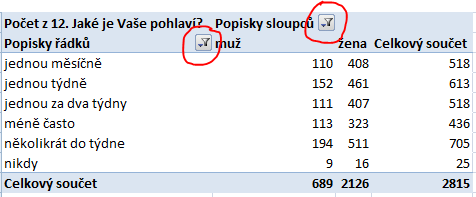 Zde vybereme, jaké hodnoty proměnné se mají zobrazovat (např. pokud nechceme zobrazovat, nezahrneme odpověď „nevím“, nebo vynechanou odpověď)
Excel – kontingenční tabulky
Pokud chceme zobrazit procenta:
klikneme pravým tlačítkem na datovou oblast a dáme „Nastavení pole“ a „Zobrazit hodnoty jako“. 
Vybereme sloupcová nebo řádková procenta (je-li nezávislá proměnná ve sloupcích, pak sloupce, je-li v řádcích, pak řádky)!
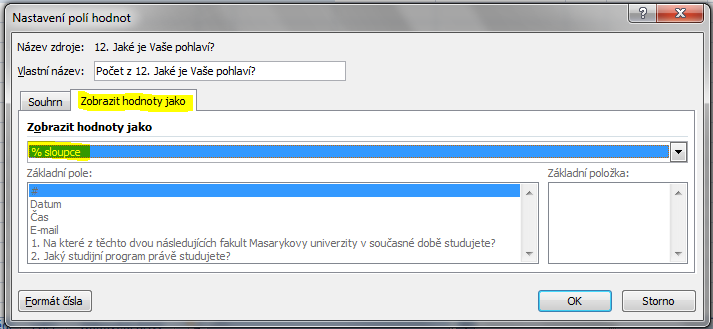 Excel – kontingenční tabulky
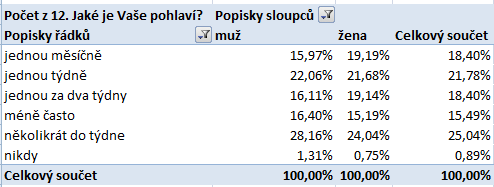 Kointingenční tabulka s validníémi procenty – vidíme, že mezi muži a ženami nejsou velké rozdíly ve frekvenci návštěv knihovny
Excel – kontingenčční grafy
Excel – kontingenční tabulky
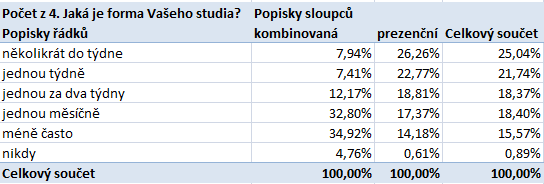 Jiný příklad kontingenční tabulky – zde vidíme výrazné rozdíly ve frekvenci návštěv knihovny u prezenčních a kombinovaných studentů
SPSS - četnosti
Třídění prvního stupně (univariační analýza)
Analyze  Descriptive Statistics  Frequencies
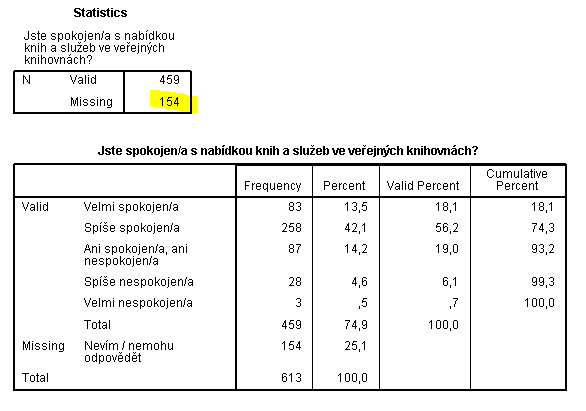 SPSS míry centrální tendence
Analyze  Descriptive Statistics  Frequencies  Statistics  Mean, Median, Mode
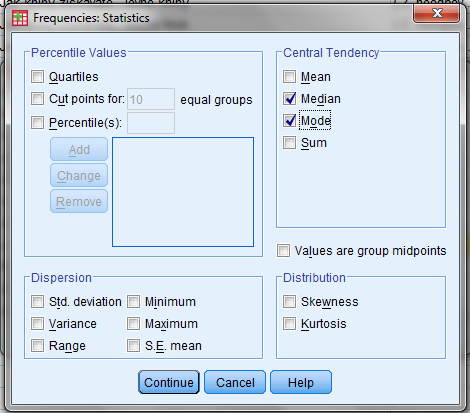 SPSS – kontingenční tabulky
Třídění prvního stupně (bivariační analýza)
Analyze  Descriptive Statistics  Frequencies
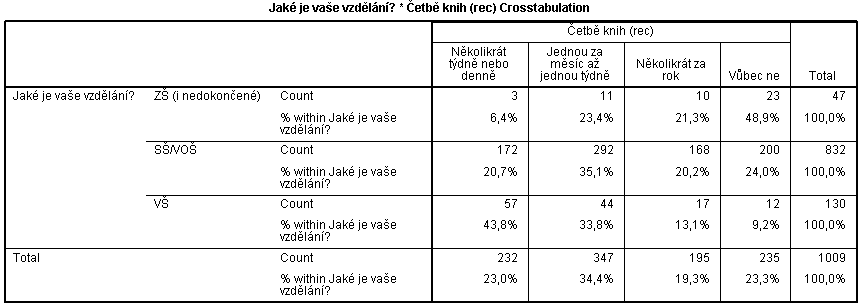 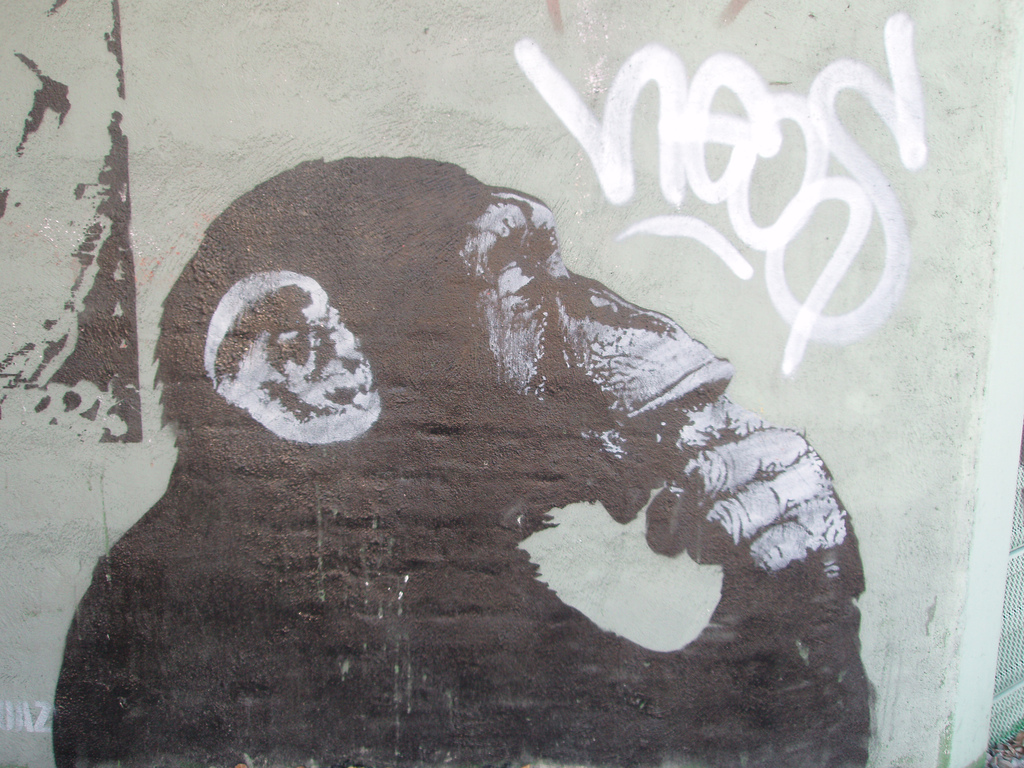 Přemýšlejte o datech!
Pozor na interpretaci!
Vědci zjistili, že (přemýšlejte!)…
…
“It is proven that the celebration of birthdays is healthy. Statistics show that those people who celebrate the most birthdays become the oldest”
 S. den Hartog, Ph D. Thesis, Universtity of Groningen.
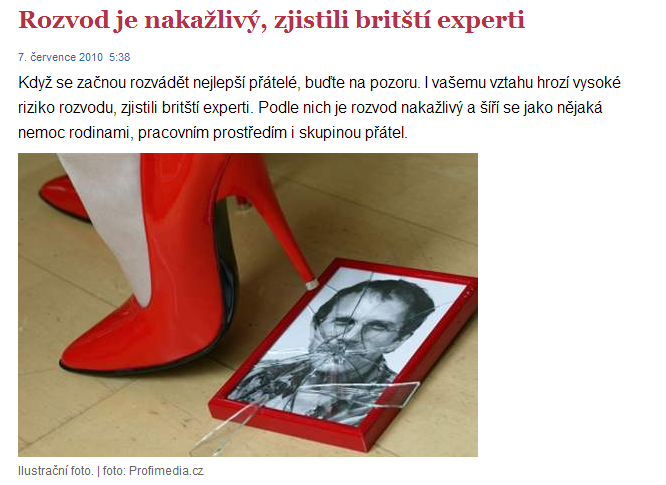 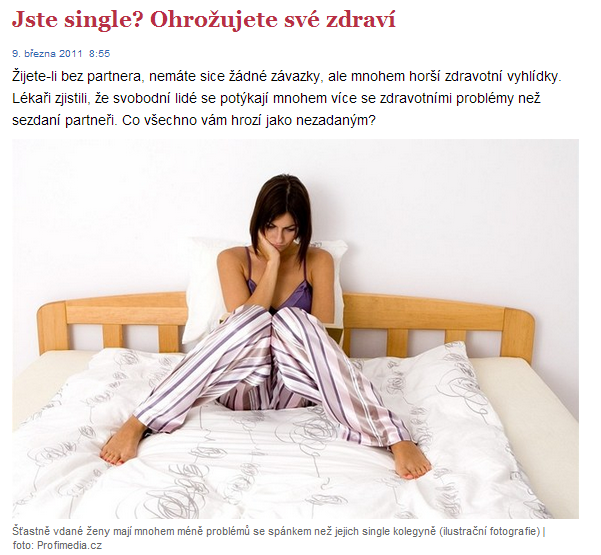 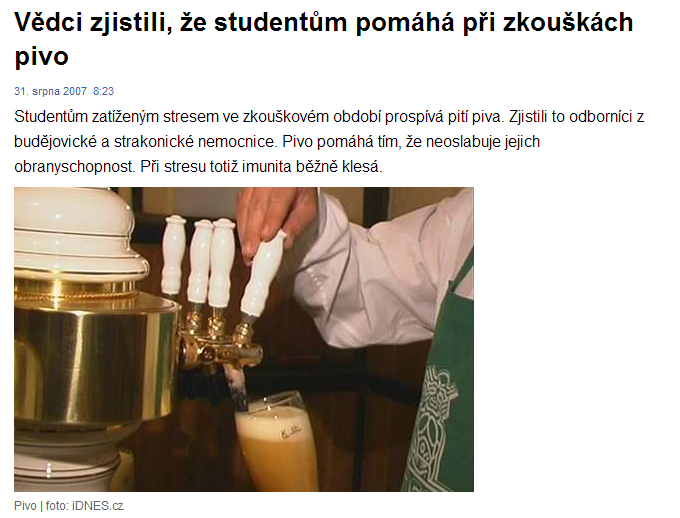 Vizualizujte!
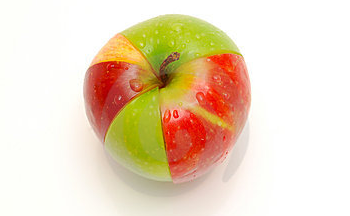 Nástroje pro vizualizace a infografiky
http://www.easel.ly/ 
http://infogr.am
http://visual.ly/